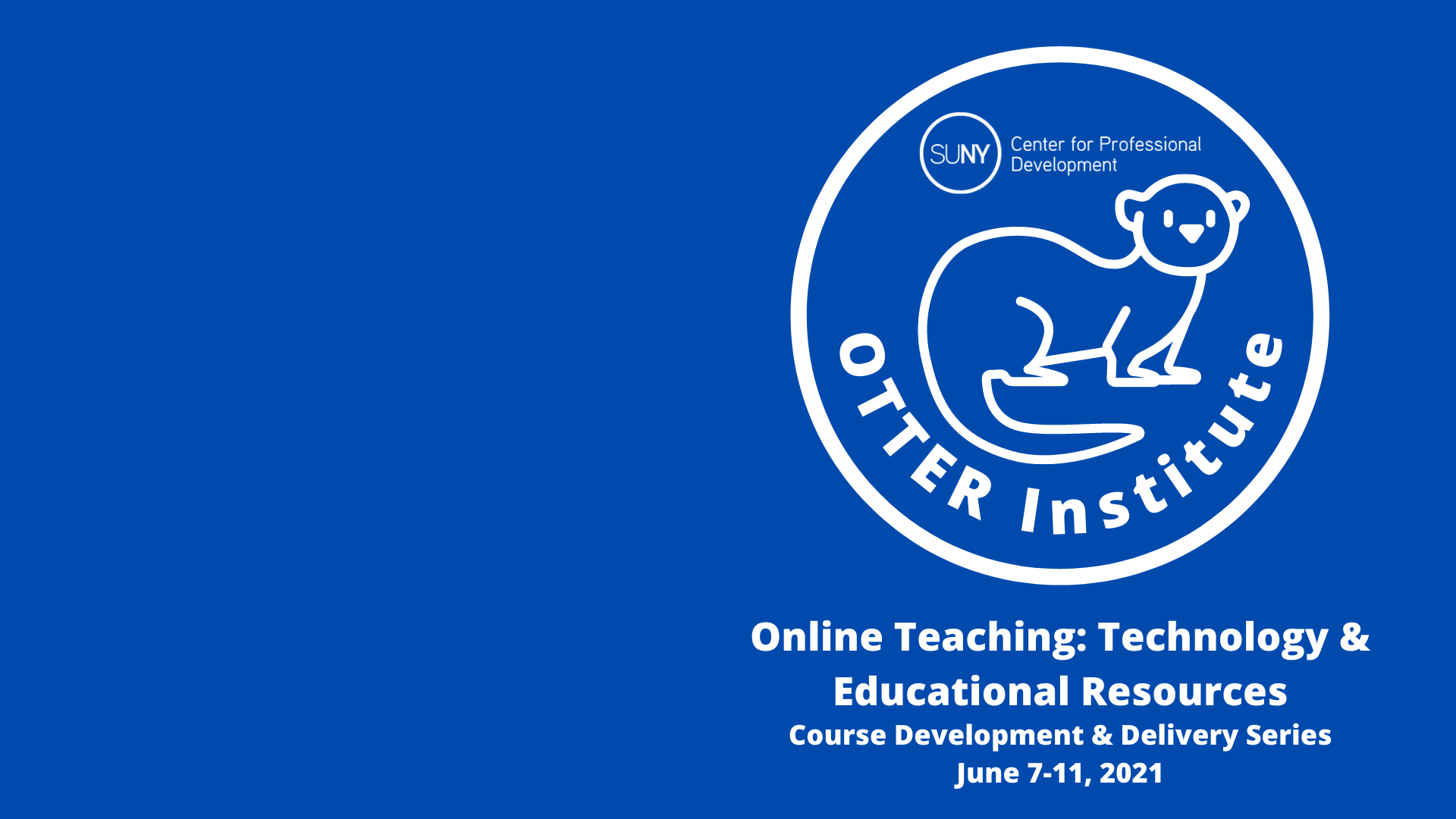 Being Open with students: Engaging students in OER and open pedagogy
Jessica Kruger, PhD, CHES
Clinical Assistant Professor
Director of Teaching Innovation and Excellence in the SPHHP at UB
By the end…
Why you should turn to your students for input in your courses…
-Before
-During
-After
2
Housekeeping
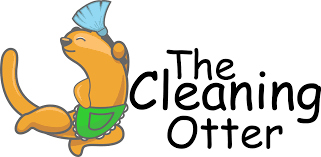 Back channel
Engage
Challenge
Add your own experiences
3
Agenda
Ideas and Lessons Learned
How and When
Open Pedagogy Practices
1
2
3
4
What?
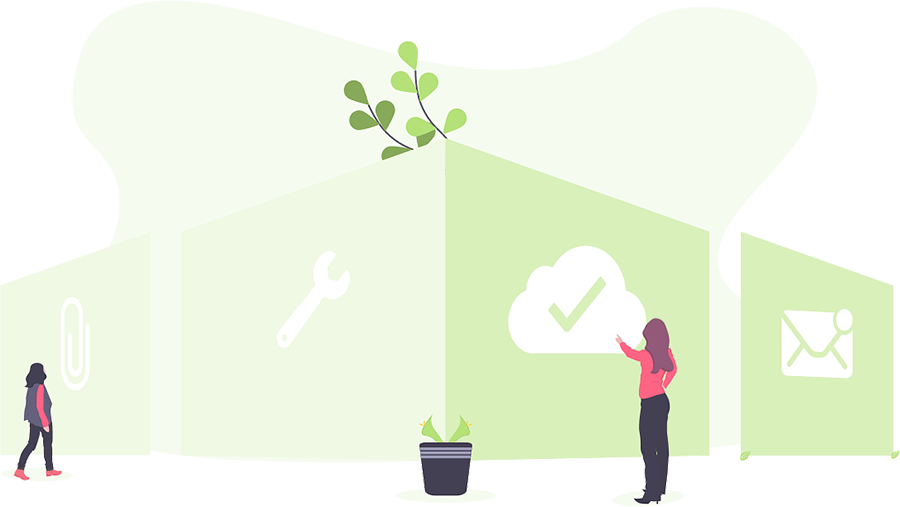 “Open Pedagogy,” as we engage with it, is a site of praxis, a place where theories about learning, teaching, technology, and social justice enter into a conversation with each other and inform the development of educational practices and structures.
5
What its not…
Open Pedagogy is not a magical panacea for the crises that currently challenge higher ed.
6
Open Up
To open practices!
Collaboration
Viewing students as collaborators

Equal say (kind of…)

Transparency
8
In what way(s) do you currently collaborate with students?
9
Encourage
Speaking up
Questioning
Democracy
Supportive Environment
10
When?
Before
Course planning
Course policies
Expectations
Assessments
Delivery method
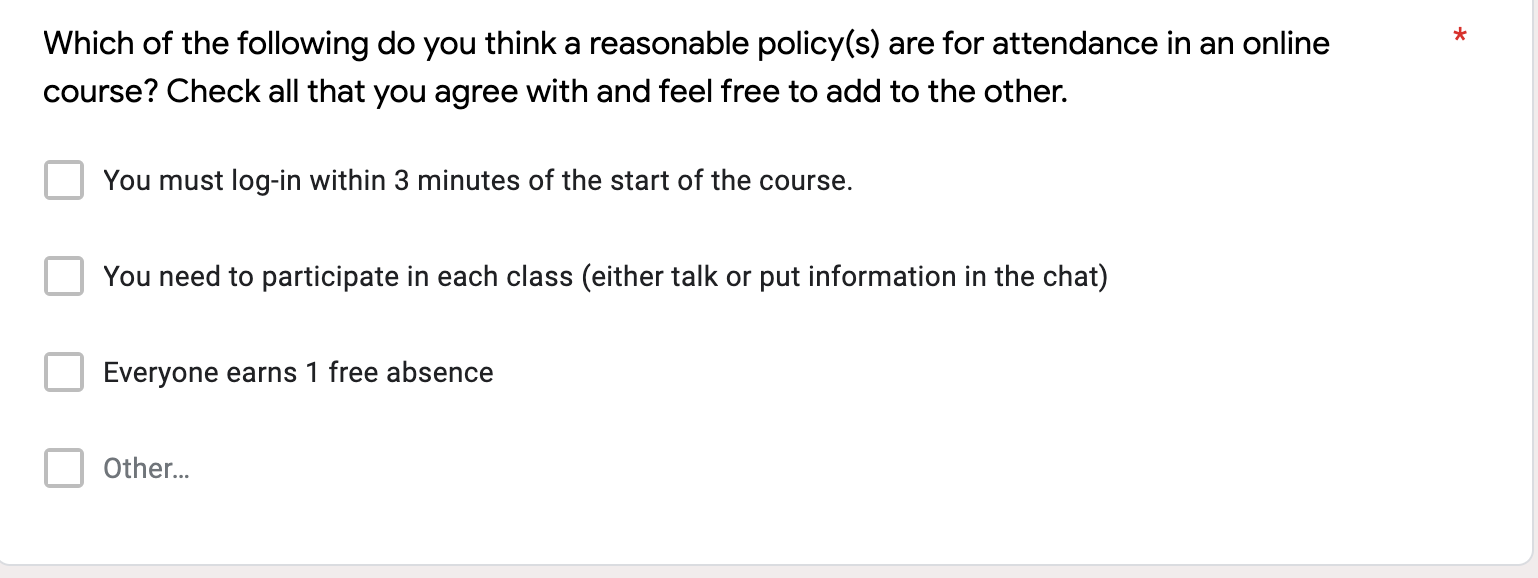 11
When?
During
Checking In
Re-evaluating
Transparency
Mid-term
Directions
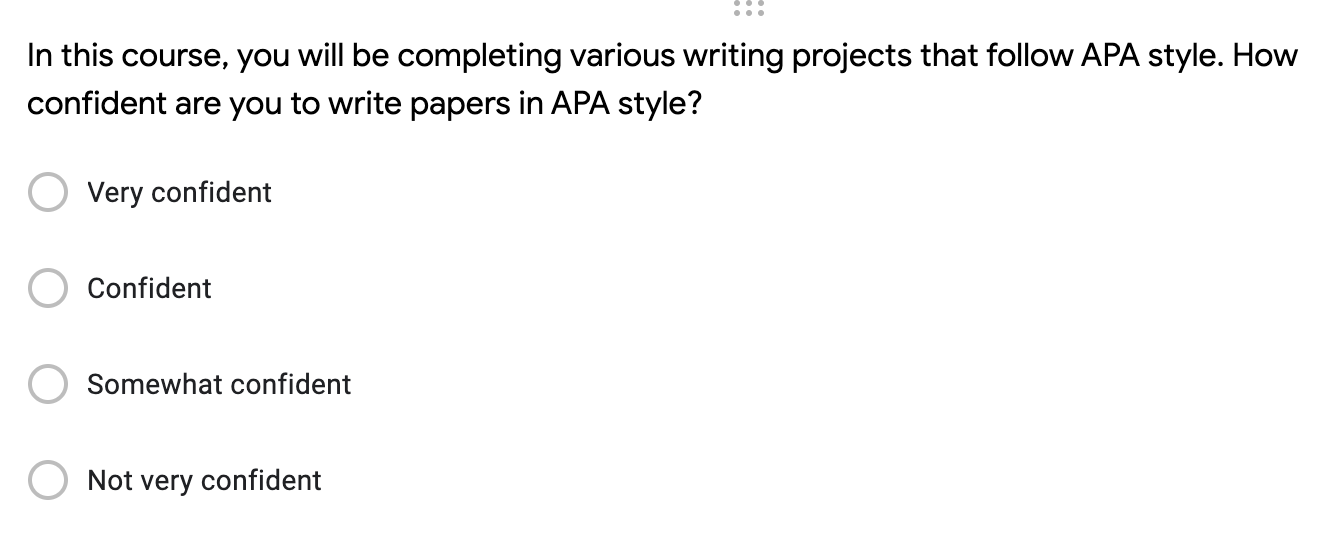 12
When?
Before
Course planning
Course policies
Expectations
Assessments
Delivery method
During
Checking In
Re-evaluating
Transparency
Mid-term
Directions
After
End of semester evals
Course wrap-up
Exit interviews
W/Student Assistants
13
How?
Verbal
Check-in’s
Questioning
Small groups
14
How?
Written
Surveys
Evaluations
Reflections
15
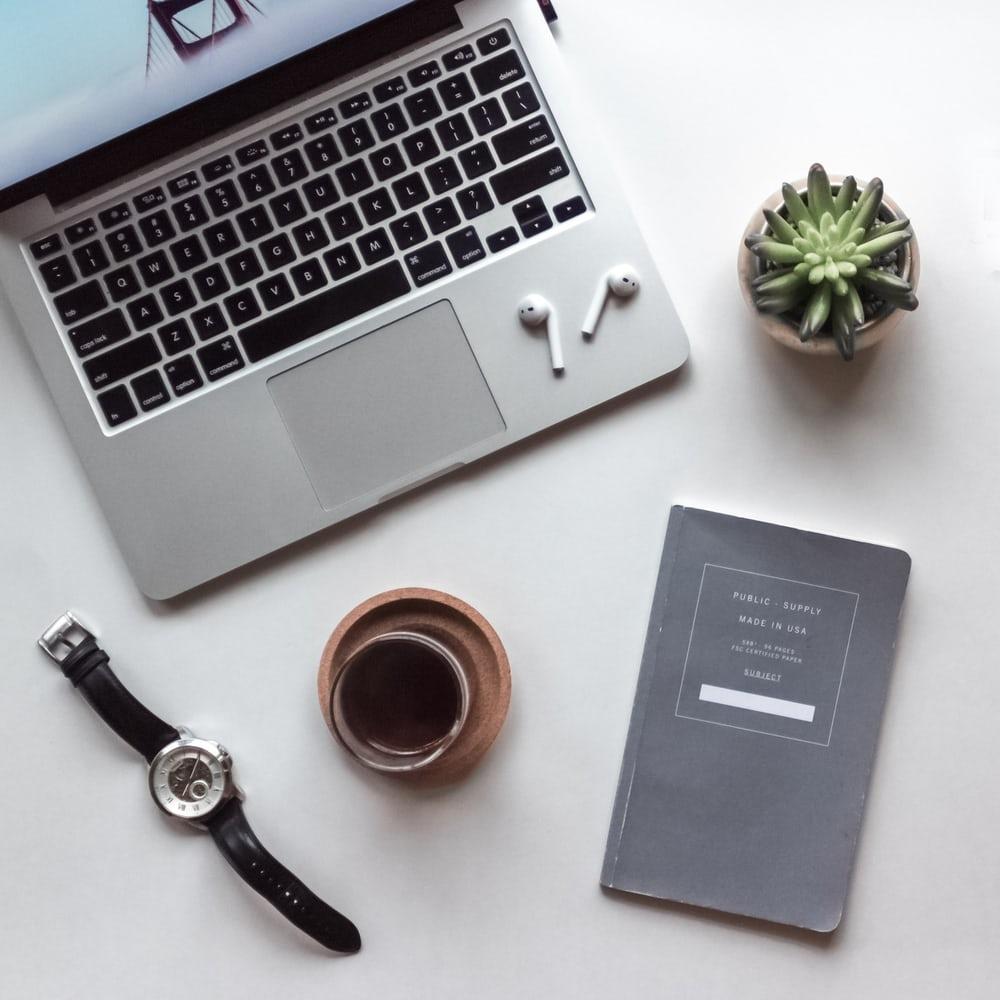 Implementing
Be honest and open

Set the stage

Start small…
16
Place your screenshot here
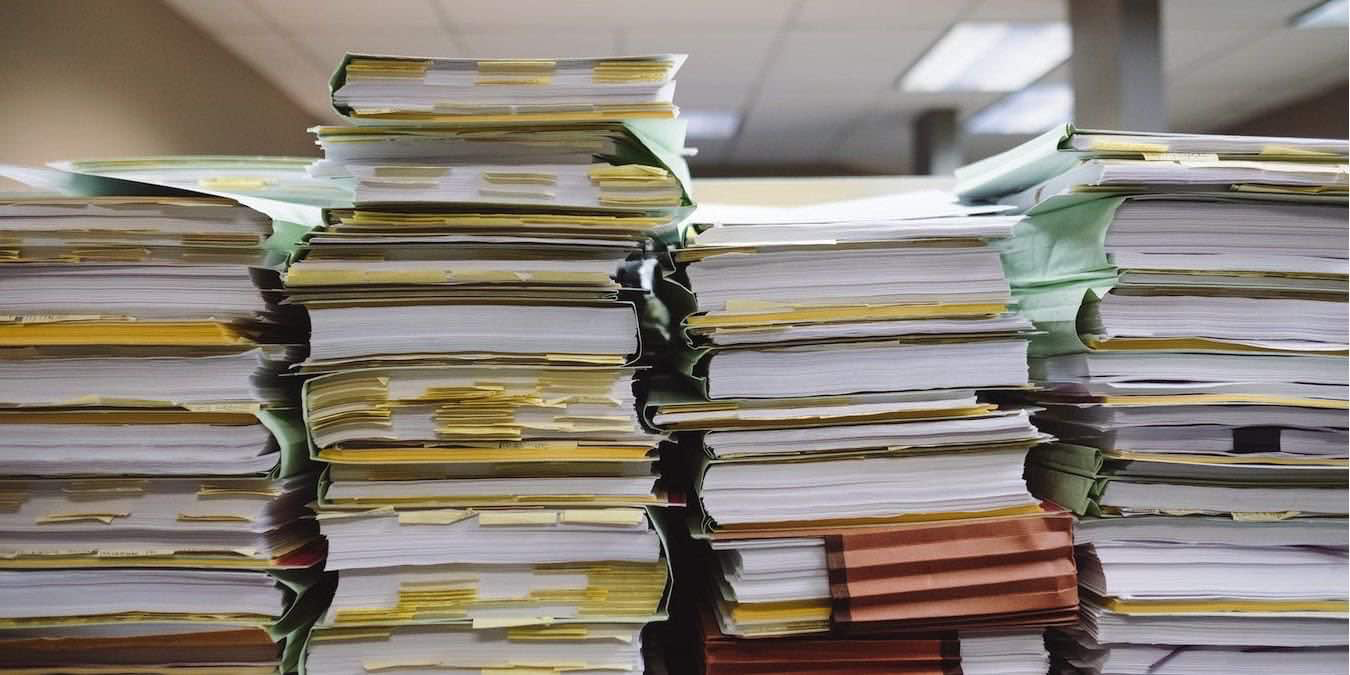 Caution
With moving parts be sure to document the changes…
17
A bit about OER…
18
Build Content
Co-create materials
Textbook
Study guides
Assignments
19
Getting Started…
Translatable skills

Meeting learning objectives

Support growth
Start slow! 

Get buy in…

Get enthusiastic!

Use the 5R’s
20
It starts with YOU!
21
Philosophy
Think about it…
22
Thanks!
Any questions?
jskruger@buffalo.edu
23
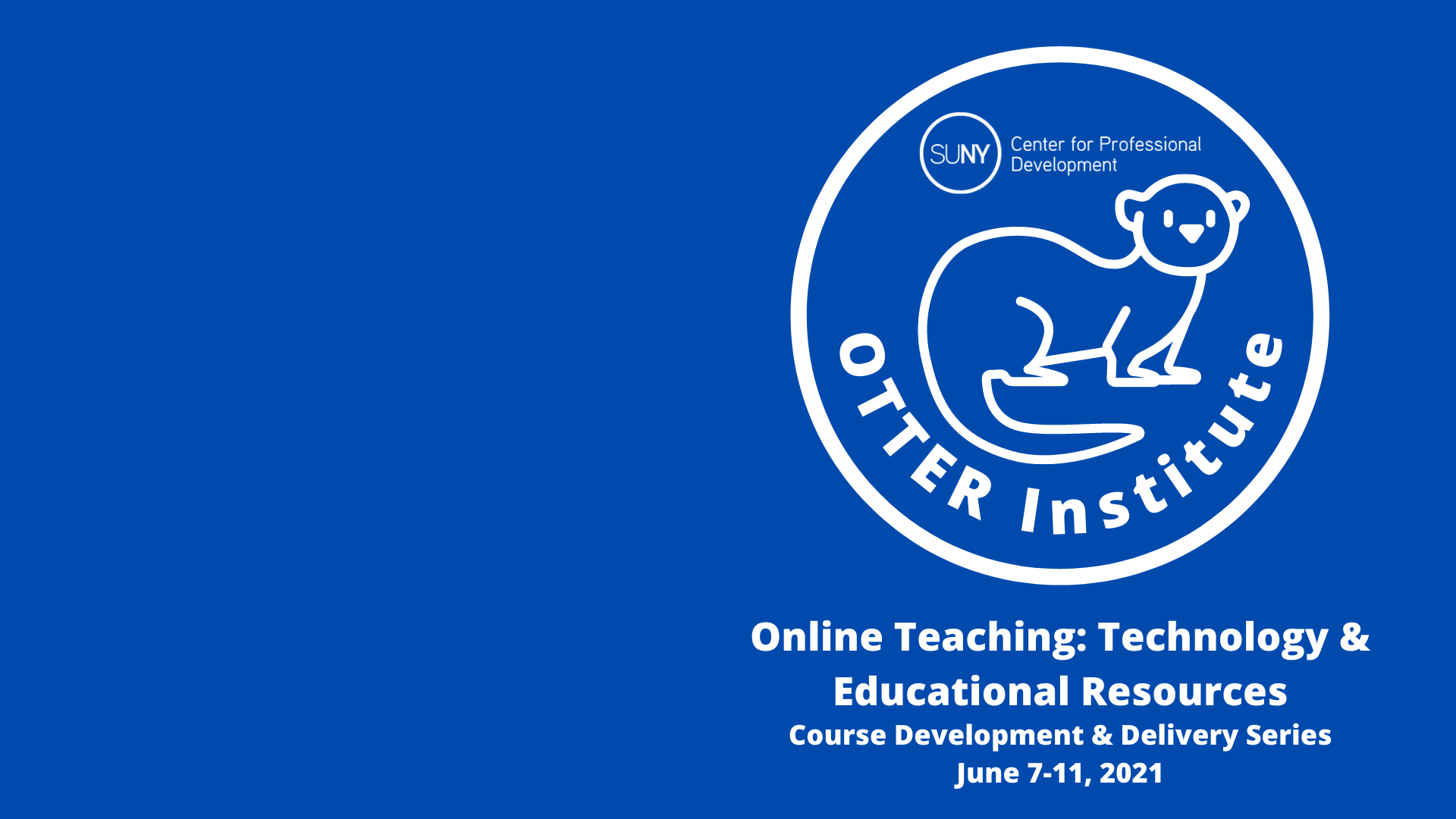 For recordings and other resources, please visit:
www.suny.edu/OTTER
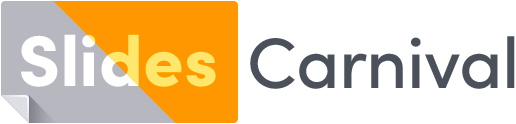 Free templates for all your presentation needs
For PowerPoint and Google Slides
100% free for personal or commercial use
Ready to use, professional and customizable
Blow your audience away with attractive visuals
25